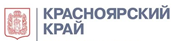 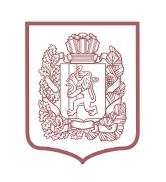 ВЗАИМОДЕЙСТВИЕ КРУПНЫХ КОМПАНИЙ И ПРЕДПРИЯТИЙ МАЛОГО И СРЕДНЕГО БИЗНЕСА: ТЕНДЕНЦИИ РАЗВИТИЯ КООПЕРАЦИОННЫХ СВЯЗЕЙ
АГЕНТСТВО РАЗВИТИЯ МАЛОГО И СРЕДНЕГО ПРЕДПРИНИМАТЕЛЬСТВА КРАСНОЯРСКОГО КРАЯ
СЕНТЯБРЬ 2023 г.
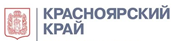 ОТРАСЛЕВАЯ СТРУКТУРА
АГЕНТСТВО РАЗВИТИЯ МАЛОГО И СРЕДНЕГО ПРЕДПРИНИМАТЕЛЬСТВА КРАСНОЯРСКОГО КРАЯ
СТАТИСТИЧЕСКИЙ ПРОФИЛЬ СЕКТОРА МСП В КРАСНОЯРСКОМ КРАЕ
КОЛИЧЕСТВО 
СУБЪЕКТОВ МСП, ЕД.
САМОЗАНЯТЫЕ, ЧЕЛ.
КРАСНОЯРСКИЙ КРАЙ
МАЛЫЙ БИЗНЕС
107 209  (+3%)
40 396 ЮЛ
66 813 ИП
145 162 (+52%)
ТОРГОВЛЯ
ПРЕДОСТАВЛЕНИЕ УСЛУГ НАСЕЛЕНИЮ
ТУРИЗМ
ЗАНЯТОСТЬ 
В СЕКТОРЕ МСП, ТЫС. ЧЕЛ.
ОБОРОТ МАЛЫХ И СРЕДНИХ ПРЕДПРИЯТИЙ, МЛРД РУБЛЕЙ
СРЕДНИЙ БИЗНЕС
с учетом самозанятых
16 002,0
ОБРАБАТЫВАЮЩАЯ ПРОМЫШЛЕННОСТЬ
СТРОИТЕЛЬСТВО 
СЕЛЬСКОЕ ХОЗЯЙСТВО
ESG - ТРАНСФОРМАЦИЯ
417 028 (-0,6%)
1 172,9 (+11%)
318,5  2022  
 171,8  2021 
  16,0  2020
САМО-ЗАНЯТЫЕ
УДЕЛЬНЫЙ ВЕС НАЛОГОВ ОТ МСП В БЮДЖЕТЕ КРАЯ
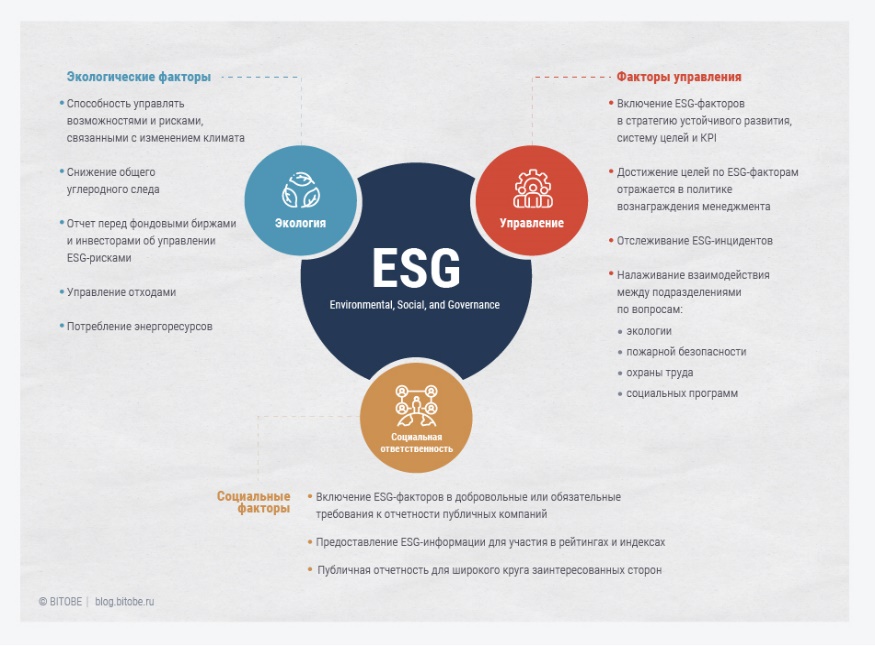 НАЛОГИ В БЮДЖЕТ КРАЯ,
МЛН РУБЛЕЙ
СУБЪЕКТЫ МСП
2022  4,4%  

2021   3,4%

2020  3,3%
(+17,6 %)
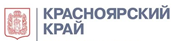 АГЕНТСТВО РАЗВИТИЯ МАЛОГО И СРЕДНЕГО ПРЕДПРИНИМАТЕЛЬСТВА КРАСНОЯРСКОГО КРАЯ
ВЗАИМОДЕЙСТВИЕ МСП С КРУПНЫМ БИЗНЕСОМ
РАЗВИТИЕ ОТЕЧЕСТВЕННЫХ ПОСТАВЩИКОВ ПОД ЗАПРОСЫ КРУПНЫХ КОМПАНИЙ
поручение Президента РФ по итогам XXV ПЭМФ 2022
Стимулирование заключения долгосрочных (офсетных) договоров по № 223-ФЗ (программа развития МСП - разработчик крупный бизнес)
ПРЕДПРИЯТИЕ МСП 
строит новое или развивает действующее производство
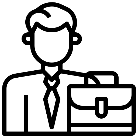 Технологии под запросы крупного бизнеса (акселераторы КРИТБИ)
Готовая инфраструктура для организации производств 
под запросы крупного бизнеса (Промышленный парк)
РОСТ
НОВЫЙ РЫНОК СБЫТА
Встречи с крупным бизнесом (во взаимодействии с Корпорацией МСП)
ЗАКАЗЧИК 
(КРУПНЫЙ БИЗНЕС)
обязуется в течение нескольких лет покупать продукцию
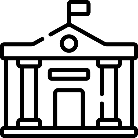 Популяризация федеральных мер поддержки МСП по разработке конструкторской документации и технологий под запросы крупного бизнеса (ПП РФ № 392, ПП РФ № 208)
Популяризация присоединения крупного бизнеса к Декларации взаимодействия с МСП (совместно с РСПП)
ДИНАМИКА ЗАКУПОК КРУПНОГО БИЗНЕСА У СУБЪЕКТОВ МСП
КАЧЕСТВЕННАЯ ПРОДУКЦИЯ 
В НЕОБХОДИМОМ ОБЪЕМЕ
(+39,5%)
млрд рублей
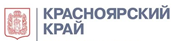 АГЕНТСТВО РАЗВИТИЯ МАЛОГО И СРЕДНЕГО ПРЕДПРИНИМАТЕЛЬСТВА КРАСНОЯРСКОГО КРАЯ
ИНСТРУМЕНТЫ ПОДДЕРЖКИ
РАЗВИТИЕ ЭКСПОРТА
ГРАНТЫ МОЛОДЫМ (ДО 25 ЛЕТ)
ФЕДЕРАЛЬНЫЕ МЕРЫ ПОДДЕРЖКИ
РЕГИОНАЛЬНЫЕ МЕРЫ ПОДДЕРЖКИ
ГРАНТЫ НАЧИНАЮЩИМ (ДО 1 ГОДА)
СУБСИДИИ МУНИЦИПАЛИТЕТАМ
ГРАНТЫ СОЦИАЛЬНЫМ ПРЕДПРИЯТИЯМ
НАЦИОНАЛЬНЫЙ ПРОЕКТ ПО ПРОИЗВОДИТЕЛЬНОСТИ ТРУДА
РЕГПРОГРАММА ПО ПРОИЗВОДИТЕЛЬНОСТИ ТРУДА
НАЦИОНАЛЬНЫЙ ПРОЕКТ ЛЕГКИЙ СТАРТ И АКСЕЛЛЕРАЦИЯ
ГРАНТЫ НА ПРОВЕДЕНИЕ НИОКР
НАЦИОНАЛЬНЫЙ ПРОЕКТ САМОЗАНЯТЫЕ
РАЗВИТИЕ ЦЕНТРА «МОЙ БИЗНЕС»
КРАСНОЯРСКИЙ РЕГИОНАЛЬНЫЙ ИННОВАЦИОННО-ТЕХНОЛОГИЧЕСКИЙ БИЗНЕС-ИНКУБАТОР (КРИТБИ)
ФЕДЕРАЛЬНЫЕ ИНСТИТУТЫ РАЗВИТИЯ
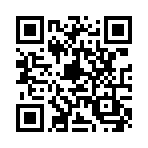 ПУТЕВОДИТЕЛЬ ПО МЕРАМ 
ПОДДЕРЖКИ ПРЕДПРИНИМАТЕЛЬСТВА
СПАСИБО ЗА ВНИМАНИЕ!
АГЕНТСТВО РАЗВИТИЯ МАЛОГО 
И СРЕДНЕГО ПРЕДПРИНИМАТЕЛЬСТВА
КРАСНОЯРСКОГО КРАЯ
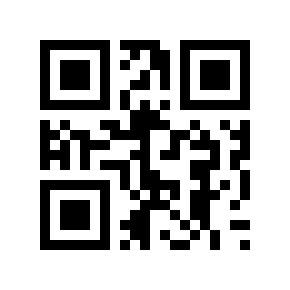 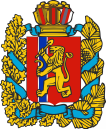 krasmsp.ru
СЕНТЯБРЬ 2023 г.